交易系统驱动安装流程推荐使用360安全浏览器登录-国家粮食交易中心 http://www.grainmarket.com.cn/浏览器调整为兼容模式
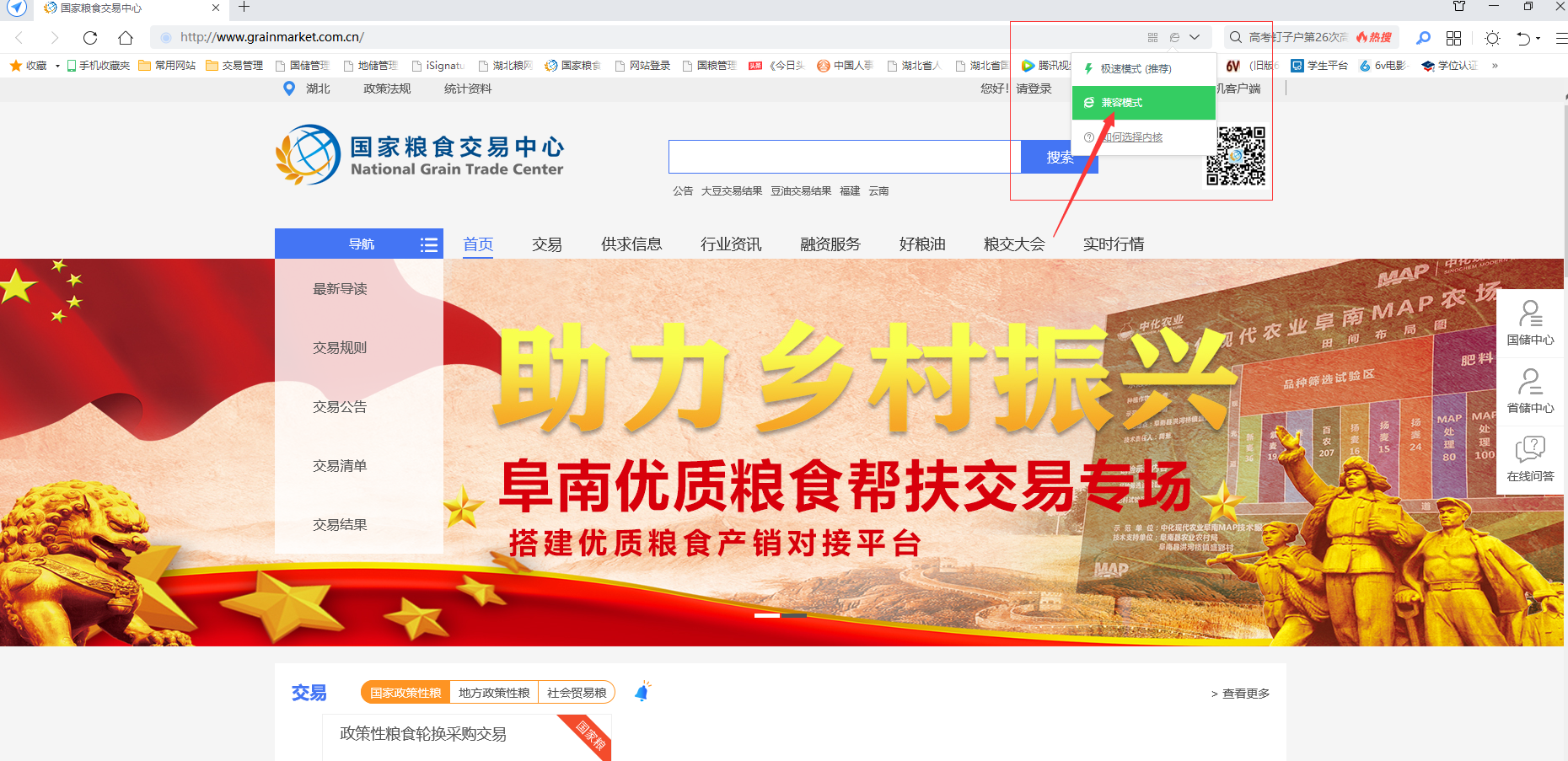 下载并安装KEY盘驱动程序登录密码：注册时自己设置的。（2022年6月30日前注册的会员系统默认6个0）PIN码口令：6个1
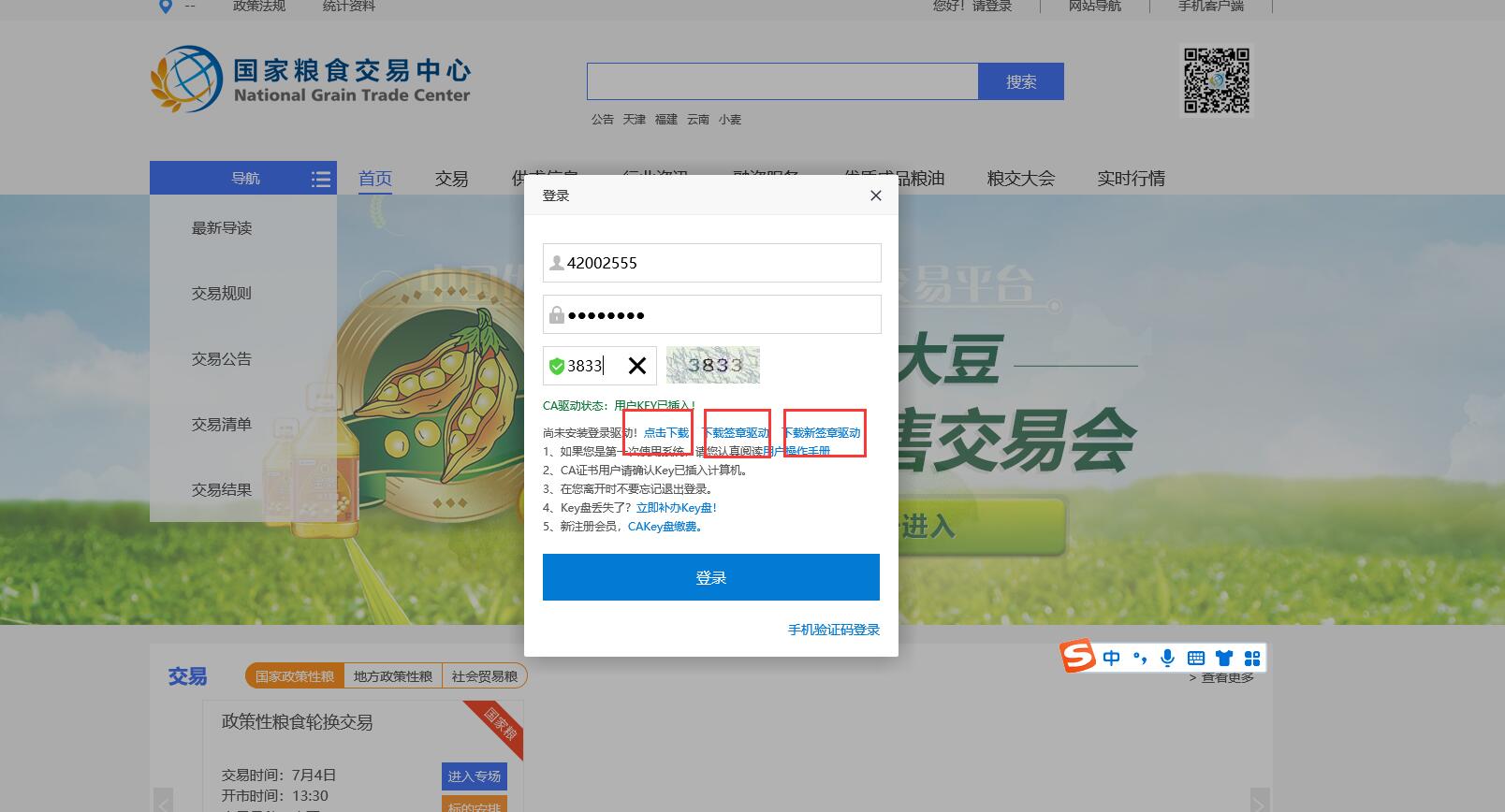 “下载签章驱动” 文件安装
安装时勾选3项
“下载新签章驱动”（2022年6月30日后注册的会员需下载新签章驱动才能盖章）
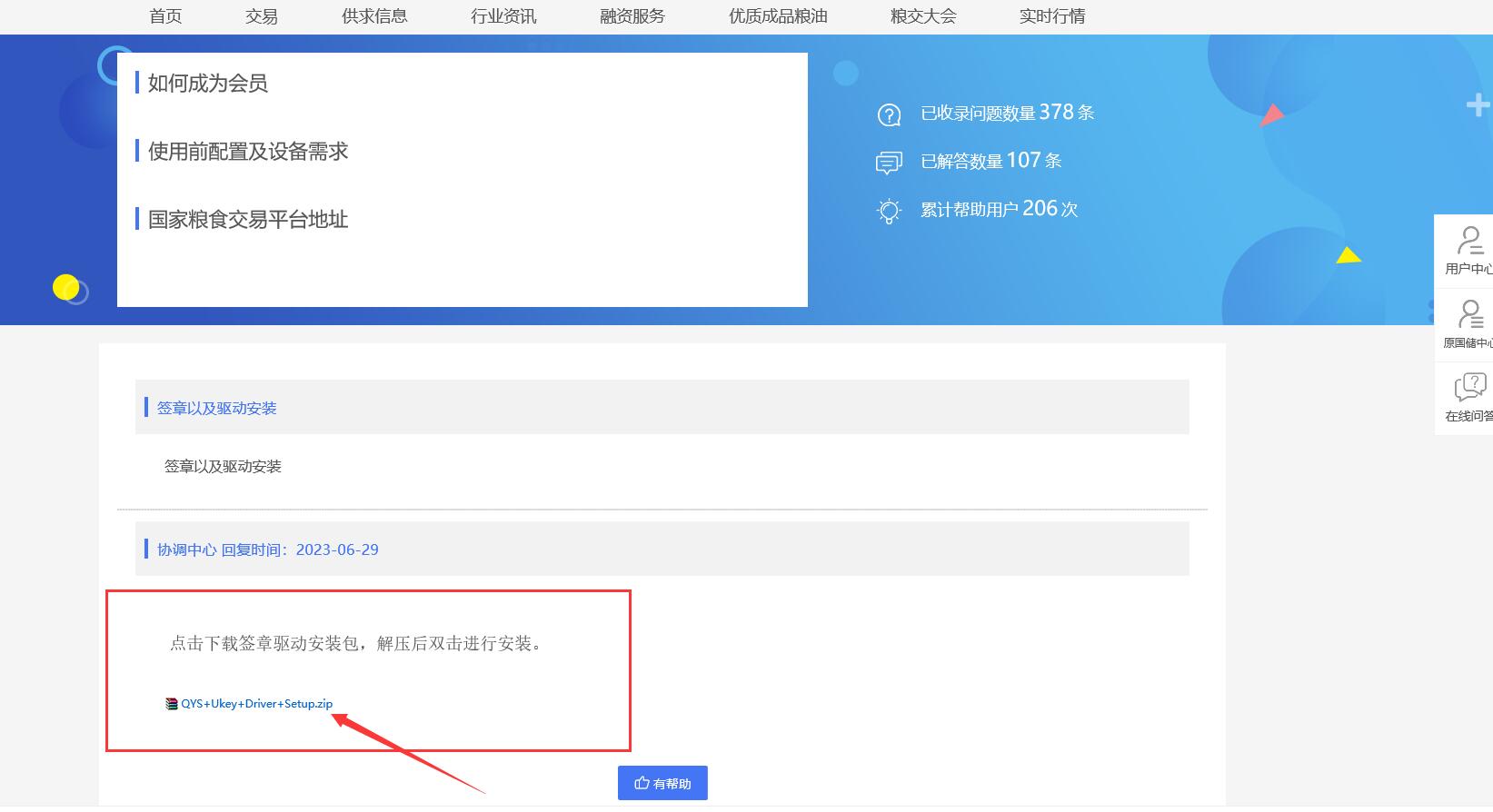 解压缩后点击立刻安装
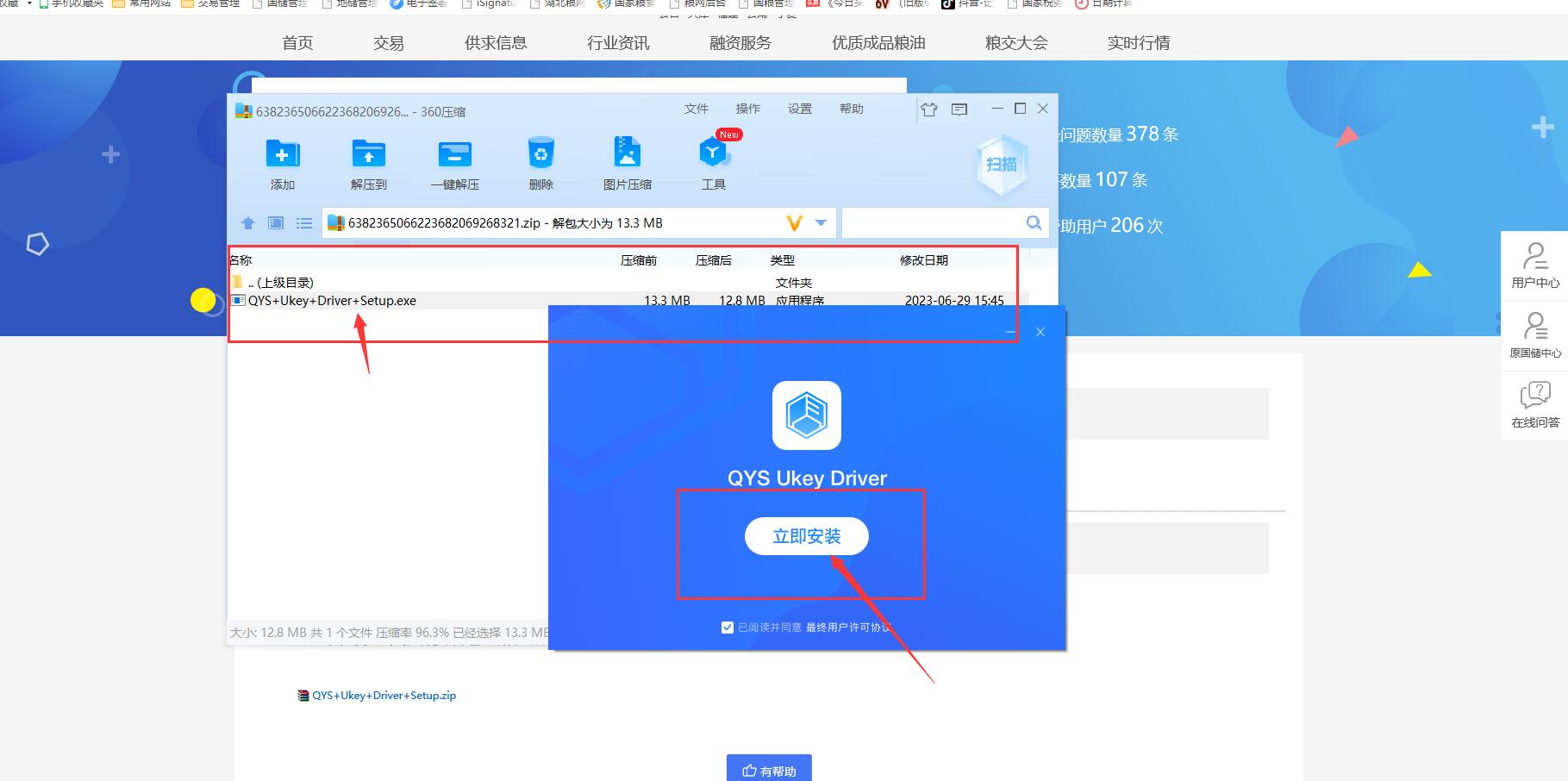 合同盖章流程：进入用户中心后，把浏览器设置成极速模式，点击签订
把电子章拖到单位盖章处，点击确认签署，弹出窗口输入PIN码6个1，完成盖章
如系统提示未安装驱动，请下载安装驱动
安装完毕后，再点确认签署，完成盖章流程。提示：可能有些会员电脑由于系统浏览器兼容性问题，登录系统界面和浏览合同界面需要浏览器在兼容模式下运行，盖章界面需要浏览器在极速模式下运行。如出现打不开合同或无法正常盖章时，需要会员调整切换一下浏览器模式。
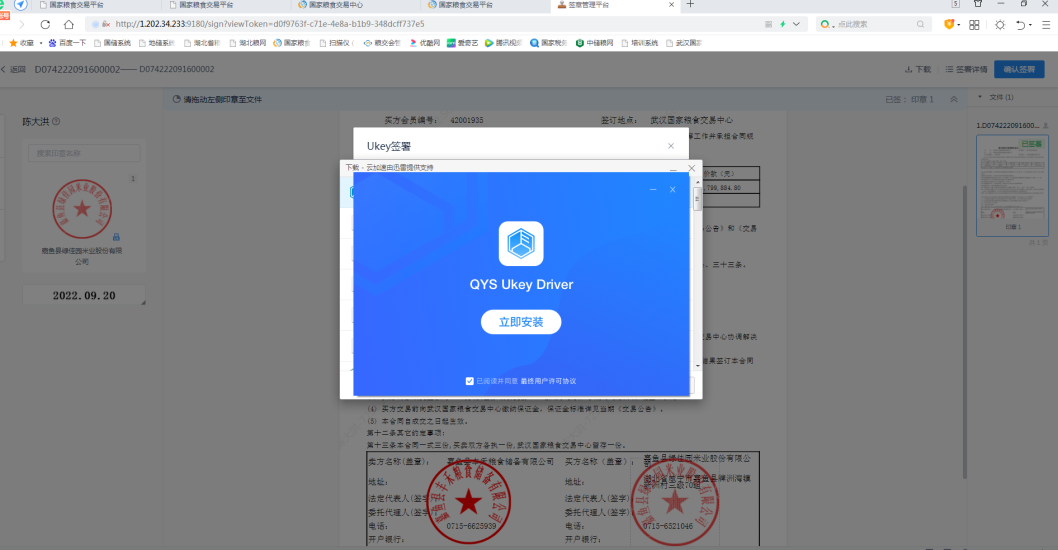